Une proposition pour l’histoire des Arts:
Le souvenir de l’esclavage dans la musique noire-américaine.
Travail pluridisciplinaire : histoire, musique, anglais.
Livret de compétences:
Palier 3 compétence 5: la culture humaniste

Avoir des connaissances et des repères relevant de la culture artistique: (…) œuvres musicales.

Etablir des liens entre les œuvres (littéraires, artistiques) pour mieux les comprendre.

Etre sensible aux enjeux esthétiques et humains d’une œuvre artistique.
Extrait du programme de 4ème: thème transversal au programme d’histoire : les arts, témoins de l’histoire des XVIIIe et XIXe siècles
 Il s’agit ici d’étudier la reprise en jazz d’un negro spiritual datant du XIXe siècle et témoignant de l’époque de l’esclavage:

Go down Moses, repris pas Louis Amstrong.

Temps prévu : ½ séance, en complément de l’évaluation (1/2 heure) sur le chapitre concernant les traites négrières.
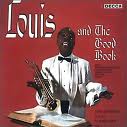 Louis Amstrong, Louis and the Good Book, 1958.
Dans ce disque, le jazzman Louis Amstrong interprète des negro-spirituals du XIXe siècle et des chants racontant des épisodes de la Bible.
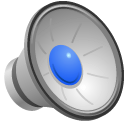 « Go down, Moses,
Way down in Egypt land,
Tell old pharaoe to
Let my people go!
When Israel was in Egypt land
Let my people go!
Oppressed so hard they could not stand,
Let my people go!
So the God says: Go down, Moses
Way down in Egypt land
Tell old pharaoe to 
Let my people go! »
Traduction:
Va, Moïse, descends en Egypte,
Dis au vieux pharaon de
Laisser mon peuple s’en aller!
Quand Israel était en Egypte,
Laisse mon peuple s’en aller
Opprimé d’une façon insoutenable,
Laisse mon peuple s’en aller!
Dieu dit : Va, Moïse, descends en Egypte,
Dis au vieux pharaon de 
Laisser mon peuple s’en aller.
Doc. 1: Go down Moses (début).
Traduction:
Va, Moïse, descends en Egypte,
Dis au vieux pharaon de
Laisser mon peuple s’en aller!
Quand Israel était en Egypte,
Laisse mon peuple s’en aller
Opprimé d’une façon insoutenable,
Laisse mon peuple s’en aller!
Dieu dit: Va, Moïse, descends en Egypte,
Dis au vieux pharaon de 
Laisser mon peuple s’en aller.
Source: Louis Amstrong and the Good Book, 1956.
Doc. 2: Les Hébreux en Egypte.
Selon la Bible, les Hébreux ont été esclaves au second millénaire avant JC.
« Dieu appela Moïse et lui dit: « J’ai vu la misère de mon peuple en Egypte et je l’ai entendu crier sous les coups de ses chefs de corvée. Je suis descendu pour le délivrer et le faire monter vers un bon et vaste pays, vers un pays ruisselant de lait et de miel, vers le pays de Canaan. Va, fais sortir d’Egypte mon peuple, les fils d’Israël (…). »
D’après la Bible, livre de l’Exode.
1) Présentez les deux documents:

2) Que raconte ce negro-spiritual?

3) Quel passage de la chanson peut faire écho à l’histoire des Noirs américains?

4) A qui les Noirs se comparent-ils donc dans cette chanson?
Doc. 1: Go down Moses,
Negro-spiritual interprété par Louis Amstrong:
Histoire des arts: le souvenir de l’esclavage dans la musique noire-américaine

1) Présentez les deux documents:
……………………………………………………………………………………………………………
....................................................................................................................

2) Que raconte ce negro-spiritual?
……………………………………………………………………………………………………………..
………………………………………………………………………………………………………………

3) Quel passage de la chanson peut faire écho à l’histoire des Noirs américains?
……………………………………………………………………………………………………………….
……………………………………………………………………………………………………………….

4) A qui les Noirs se comparent-ils donc dans cette chanson?
……………………......................................................................................................................................................................................................................................................................................................................................
« Go down, Moses,
Way down in Egypt land,
Tell old pharaoe to
Let my people go!
When Israel was in Egypt land
Let my people go!
Oppressed so hard they could not stand,
Let my people go!
So the God says: Go down, Moses
Way down in Egypt land
Tell old pharaoe to 
Let my people go! »
Traduction:
Va, Moïse, descends en Egypte,
Dis au vieux pharaon de
Laisser mon peuple s’en aller!
Quand Israel était en Egypte,
Laisse mon peuple s’en aller!
Opprimé d’une façon insoutenable,
Laisse mon peuple s’en aller!
Dieu dit: Va, Moïse, descends en Egypte,
Dis au vieux pharaon de 
Laisser mon peuple s’en aller!
Selon la Bible, les Hébreux ont été esclaves au second millénaire avant JC.
« Dieu appela Moïse et lui dit: « J’ai vu la misère de mon peuple en Egypte et je l’ai entendu crier sous les coups de ses chefs de corvée. Je suis descendu pour le délivrer et le faire monter vers un bon et vaste pays, vers un pays ruisselant de lait et de miel, vers le pays de Canaan. Va, fais sortir d’Egypte mon peuple, les fils d’Israël (…). »
D’après la Bible, livre de l’Exode.